Digital Overflytning9. december 2020
Digital Overflytning
Dagsorden:
Bemærkninger til og godkendelse af referat fra mødet den 28. oktober 2020
Fusionerende a-kasser – opfølgning
Status på aktuelle fejl i DO
Timebanksvalidering 
Status på validering af om det er den rigtige delmængde der sendes herunder videre proces på dette?
Drøftelse af om vi skal ændre aftalerne fsva. forlængelsesårsager og i givet fald i hvilken proces
Planlægning af opstart på validering af indlæsning og forståelse af afsendte data
Drøftelse af Covid-19 ændringer og MAF. Er vi enige om, at det kan håndteres uden ændringer i DO?
Generelt behov for underretninger mellem kasserne efter overflytning
Udpegning af referent til næste møde i DO den 10. februar 2021 fra 9 – 10
Eventuelt
Referatet fra sidst
kommentarer/spørgsmål?
Status på aktuelle fejl i DO
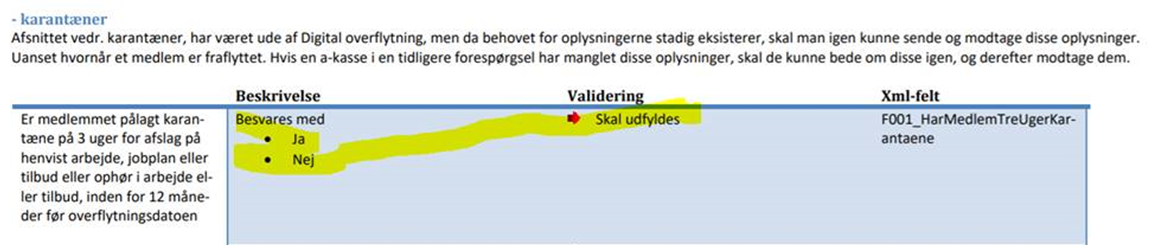 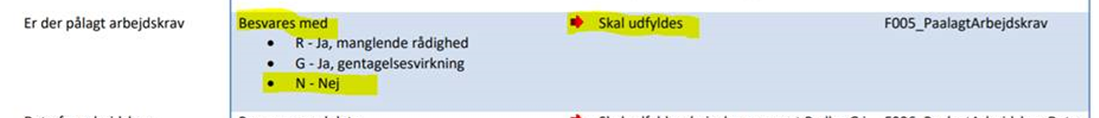 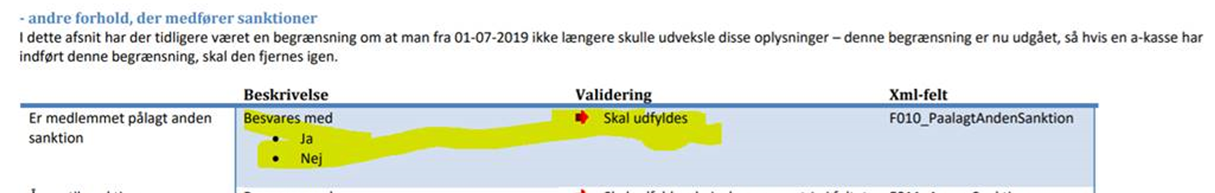 Timebanksvalidering
Status på validering af om det er den rigtige delmængde der sendes? 
Videre proces på dette?
Drøftelse af om vi skal ændre aftalerne fsva. forlængelsesårsager og i givet fald i hvilken proces
Timebanksvalidering
Planlægning af opstart på validering af indlæsning og forståelse af delte data
Covid-19 ændringer
Drøftelse af Covid-19 ændringer og MAF. 
Er vi enige om, at det kan håndteres uden ændringer i DO?
Indplacering, forbrug, forlængelser, karens – hentes fra DFDG
Ekstrakontingent aftalt i bemærkninger
MAF? DFDG? Blanket?
Covid-19 indplacering – DFDG
Tidlig pension og tilbagebetaling – DO som vi kender den?
Andet?
Underretning mellem kasserne udenfor DO
Sanktioner
Kontingentslettelser/svigsslettelser
Hjælp til inddrivelse af gæld
Indberetninger/underretninger – pligt til at videresende til rette myndighed
(pligt til ekstrabetaling af kontingent?)
Andet?
Næste møde i DO
Den 10. februar 2021 kl. 9 – 10

Forslag til emner på mødet?

Hvem er referent?
Eventuelt